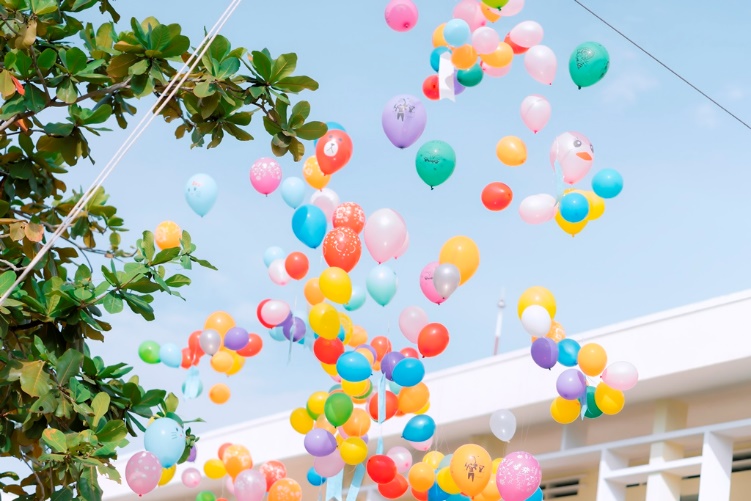 SỞ GIÁO DỤC VÀ ĐÀO TẠO BÌNH ĐỊNH
TRƯỜNG THPT LÝ TỰ TRỌNG
MÔN TIẾNG ANH 12
HỆ 10 NĂM
GIÁO VIÊN THỰC HIỆN: NGUYỄN HỮU PHƯỜNG
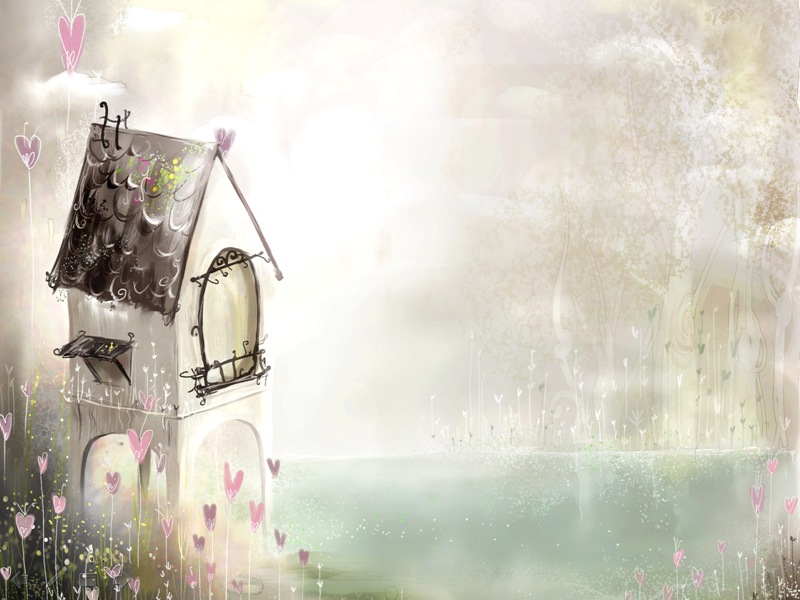 Wednesday, September 15th, 2022
UNIT 1: LIFE STORIES
Lesson 3: Reading
I. Pre - reading
shabby  (a)
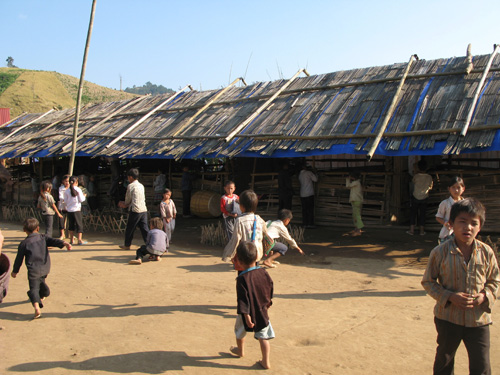 study equipment
B
1. Describe the pictures and answer the questions: What do the people in the pictures need? What can you do to help them?
shelter = a place giving temporary protection from bad weather or danger
= in poor condition through long = hư hỏng, xấu, tồi tàn
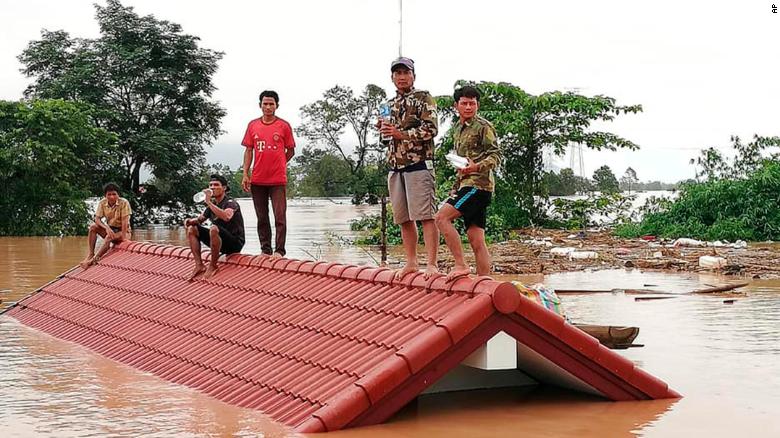 A
We can donate money, rice, and old clothes.
food/shelter
We can donate books and money.
C
care/comfort
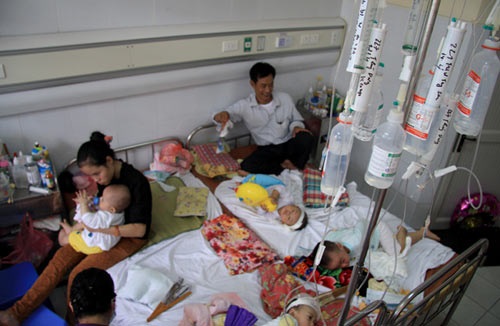 We can visit them, give them gifts, and organise different fun activities
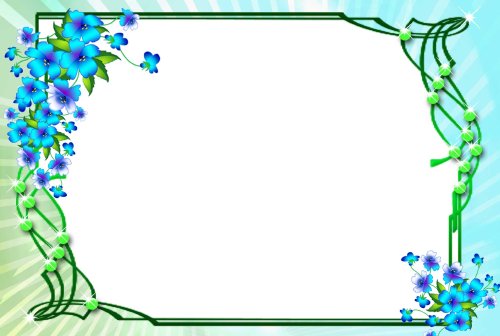 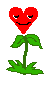 Giving back to the community
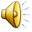 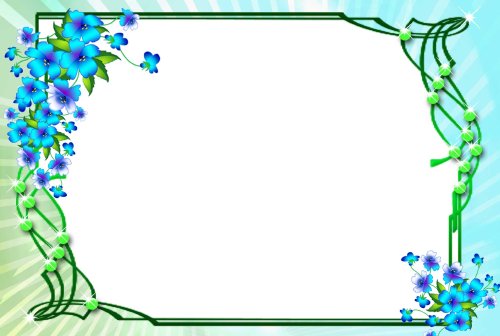 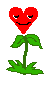 Vocabulary
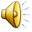 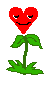 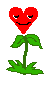 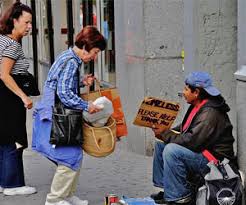 humble
Thấp kém,tầm thường
/ˈhʌmbl/
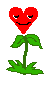 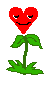 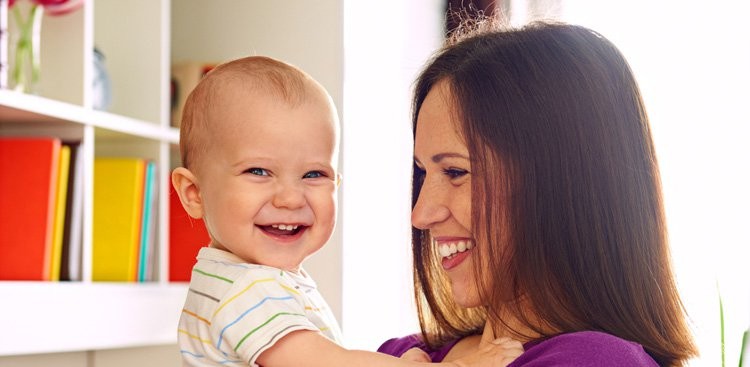 bring up (phr)
Nuôi dưỡng
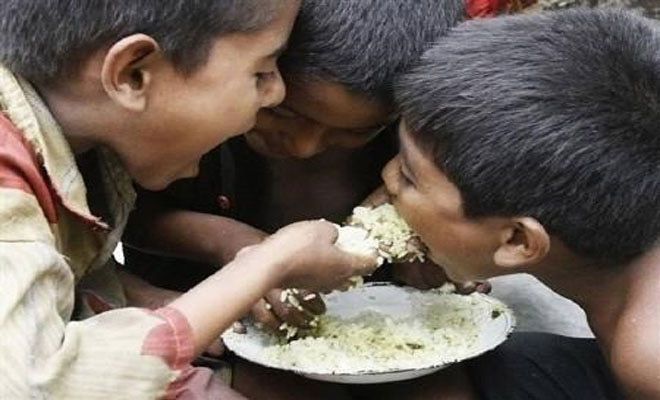 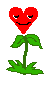 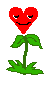 Starving (adj)
very hungry
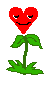 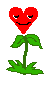 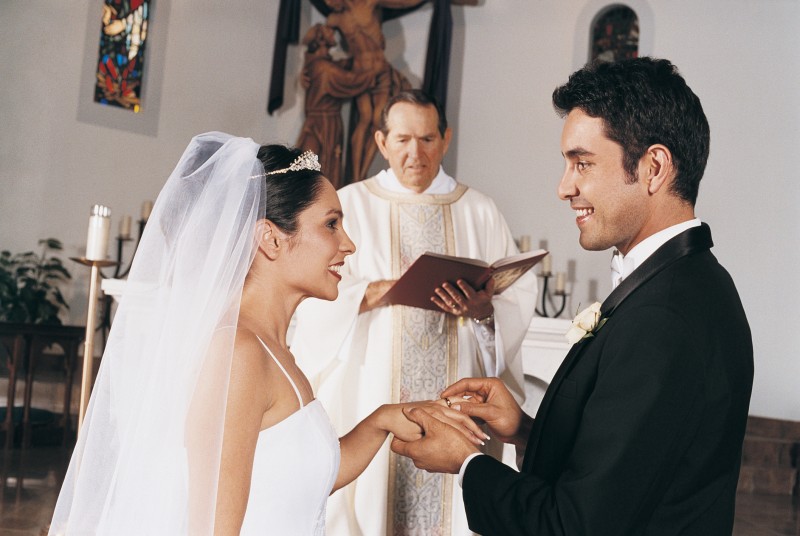 thề nguyện, hứa hẹn
Vow to (phr verb)
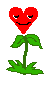 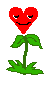 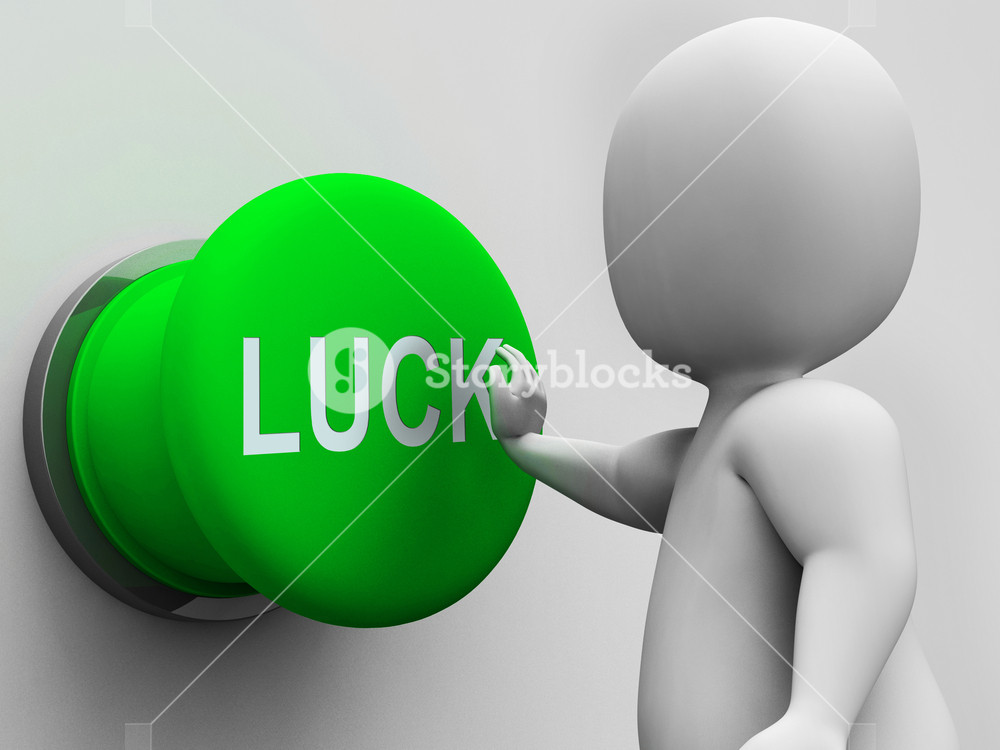 lucky (adj)
fortunate (adj)
/ˈfɔːtʃənət/
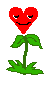 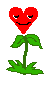 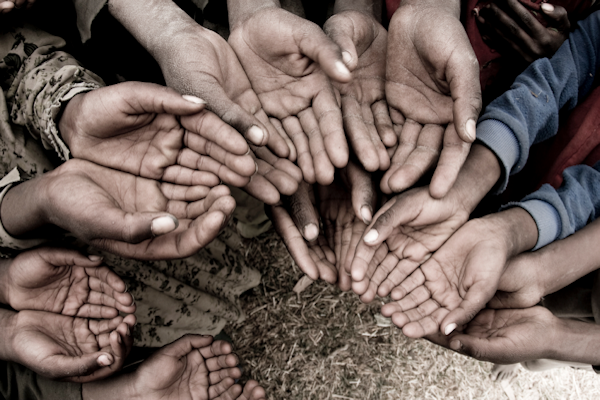 the needy (n) =
the poor, people in need
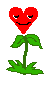 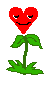 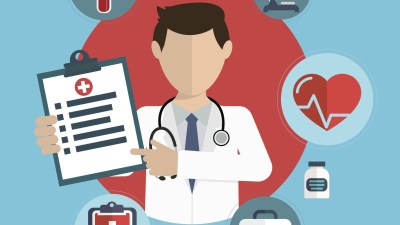 diagnose with (phr. v )
Kiểm tra, khám, chuẩn đoán
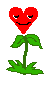 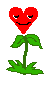 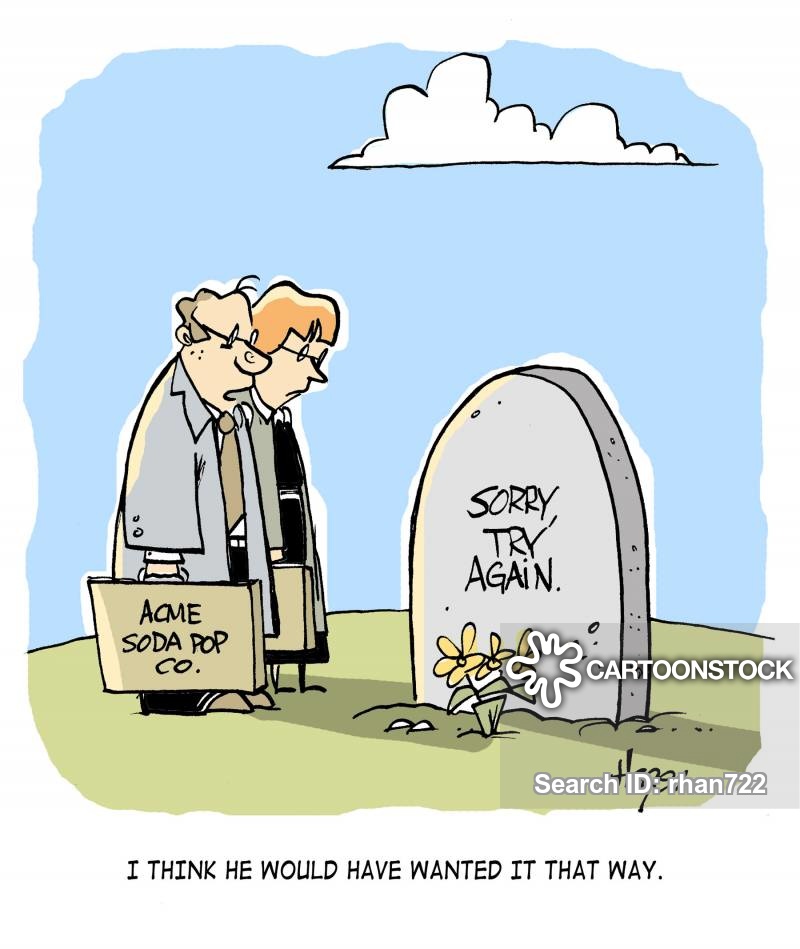 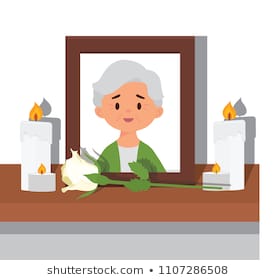 pass away (phr. v )
= die
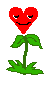 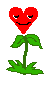 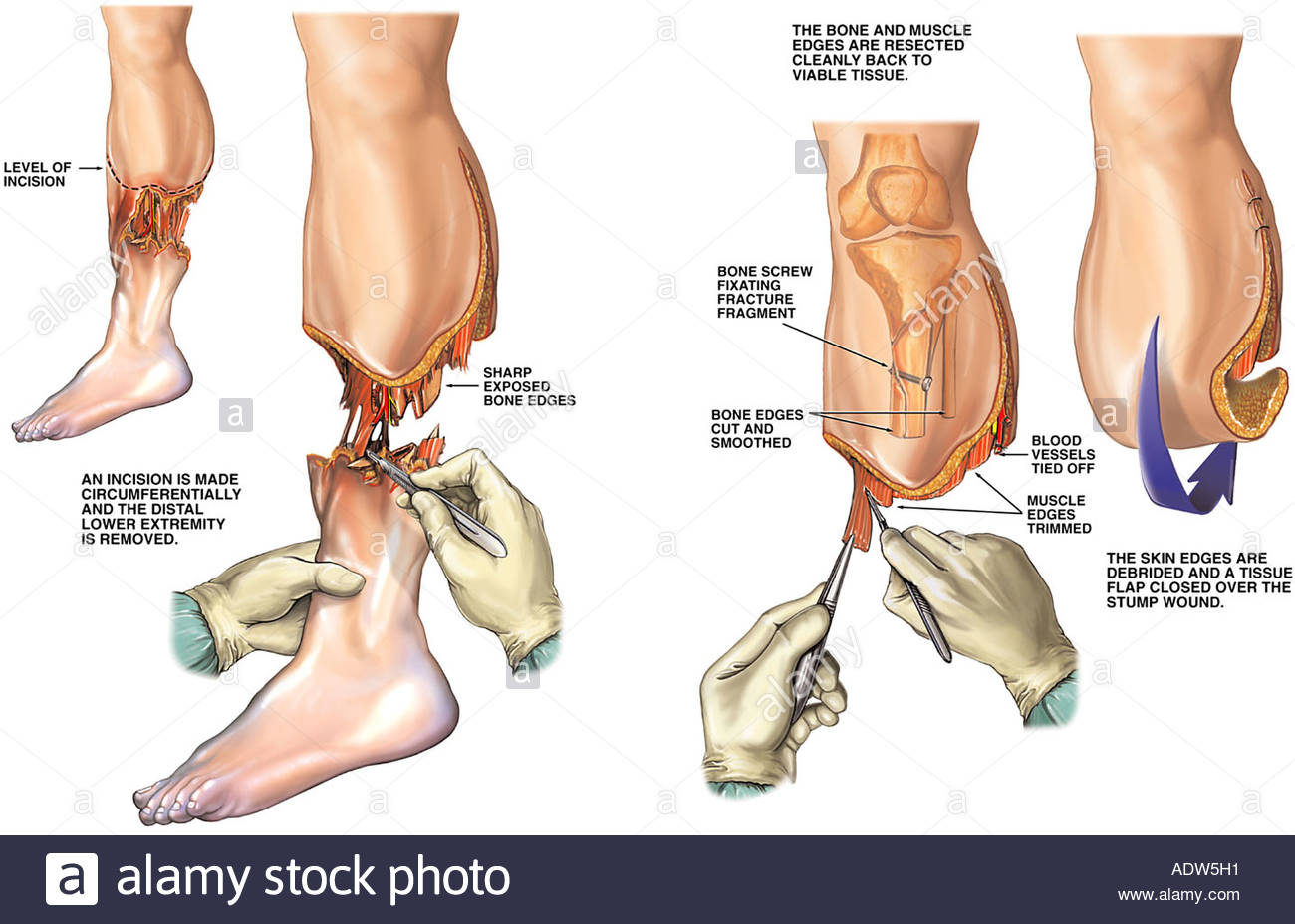 amputate (v)
Cut off/ remove
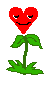 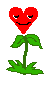 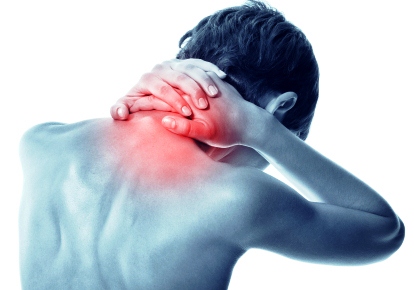 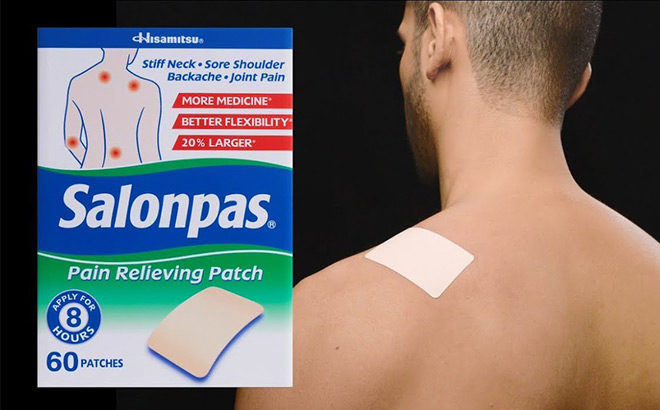 relieve pain
Giảm cơn đau
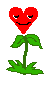 - to emerge from (phr. V)
= turn up, show, famous
/ɪˈmɜːdʒ/
= để lộ ra danh tính
- to reveal one’s identity (phr)
- generosity /ˌdʒenəˈrɒsəti/(adj)
= sự rộng lượng/ hào phóng
- anonymous /əˈnɒnɪməs/(adj)
= dấu tên, ẩn danh
2. Vocabulary
11. relieve pain
12. to emerge from (phr. v) =  turn up, 
                                show, famous, develop
13. to reveal one’s identity   
14. generosity (adj) /ˌdʒenəˈrɒsəti/
15. hospitalization /,hɔspitəlai'zeiʃn/ (n) thời kỳ nằm viện 
17. Memory 'meməri/ (n) trí nhớ, sự tưởng nhớ
18. Anonymous /ə'nɔniməs/ (adj) giấu tên,
                                                       ẩn danh
19. relive (v)  hồi sinh, sống lại
20. initiate /i'niʃiit/ (v) bắt đầu, khởi xướng
21. diagnose ( v) chẩn đoán
1. humble  /ˈhʌmbl/ (adj)
2. to bring (someone) up (phr)
3. starving (adj) 
4. to vow to (phr verb) 
5. fortunate (adj)/ˈfɔːtʃənət/= luck
6. to diagnose with (phr. v ) 
7. to pass away (phr. v ) = die
8. The needy (n) = the poor,
     people in need, poverty
10. amputate /'æmpjuteit/ (v) cắt cụt
II. While reading
2. Read two people’s life stories and complete the table with facts about them
1988
1948
2007
2007
Vietnamese
American
Bone cancer
Cancer
The needy
Young cancer patients
3. Find the words or expressions in the text that have the following meanings.
The needy
reveal
anonymous
amputate
Initiate
memory
4. Read the stories again. Answer the questions
Every Christmas, Larry Stewart handed out thousands of dollars to needy people in public places.
What did Larry Stewart do to help those in need ? 

Why was he called ‘ Secret Santa’ ?

How has his act of kindness influenced other people since his death ?

What did Thanh Thuy do to help other people ?

What title was Thuy awarded?

How does The Tuoi Tre manage Thuy’s Dream Programme?
Because he gave money to people during the festive season of December while his identity was hidden.
People have been inspired to continue his mission of kindness and charitable work.
Thuy organised charity activities to relieve young cancer patients’ pain.
She was awarded the title ‘ Ho Chi Minh City Outstanding Young Citizen.
The newspaper holds annual events to support her programme. One of them is the Sunflower Festival, where children and their families get together and have fun. Gifts are given to the young patients, and the memory of Thuy is kept alive by her story about love and sharing
5. DISCUSSION:
Have you ever taken part in any charity programme?
HOMEWORK
- Write a short paragraph about what you will you do to help needy people around you ?
- Prepare the lesson speaking
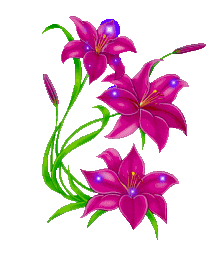 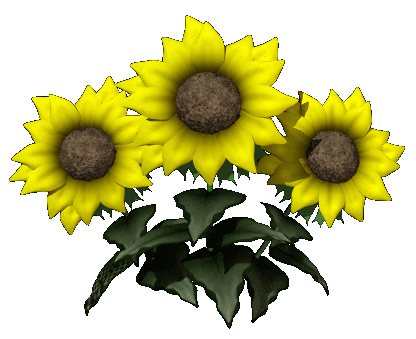 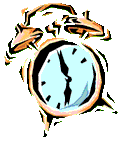 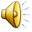 Thank you for your attention!